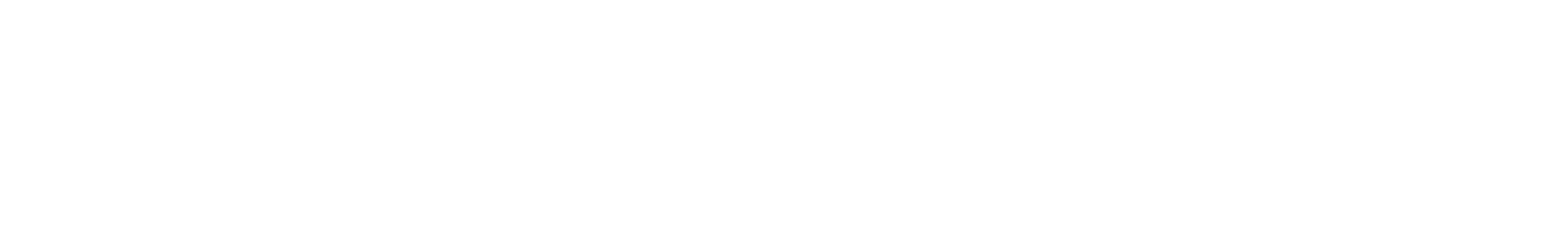 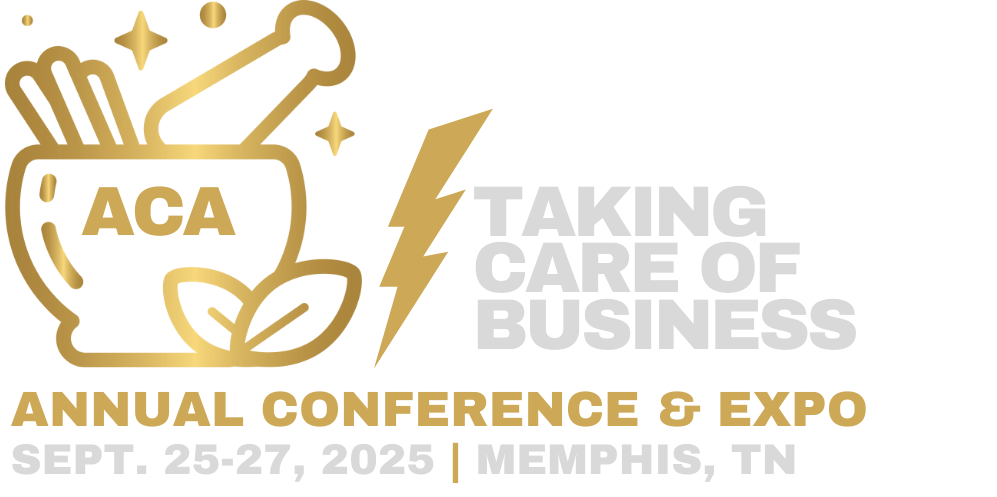 Title
Subtitle (if applicable)
Speaker
Title
Company
Disclosures
“I, _________, declares no conflicts of interest, real or apparent, and no financial interests in any company, product, or service mentioned in this program, including grants, employment, gifts, stock holdings, and honoraria.”
Continuing Education Credit
_________________________________is a knowledge-based program approved for ___ contact hours (______ CEUs) of continuing education credit. Attendees must complete an online evaluation to receive CE credit and provide their NABP e-profile ID and birthdate (MMDD) for ACPE-accredited sessions.

All sessions carrying the ACPE program number are approved for pharmacy education credit. This live programming ACPE Universal Activity Number, ________________, has a release date of _____________ and an expiration date of _____________.

At the conclusion of this presentation, an access code will be provided to claim CE credit.
American College of Apothecaries is accredited by the Accreditation Council for Pharmacy Education as a provider of continuing pharmacy education.
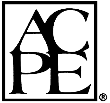 Learning Objectives
At the conclusion of this program, the participating pharmacist or pharmacy technician will be able to:

Learning Objective #1
Learning Objective #2
Learning Objective #3
Slide Title
Begin presentation on this slide. Make copies of this slide as needed….
Need More Information?
Name
Title
Company
Contact Information / Website
ACPE CE Credit
Access Code: _____________

 
Deadline to complete the online evaluation is October 18, 2025.